Figure 2: The virtuous circle of pleiotropic conditioning.
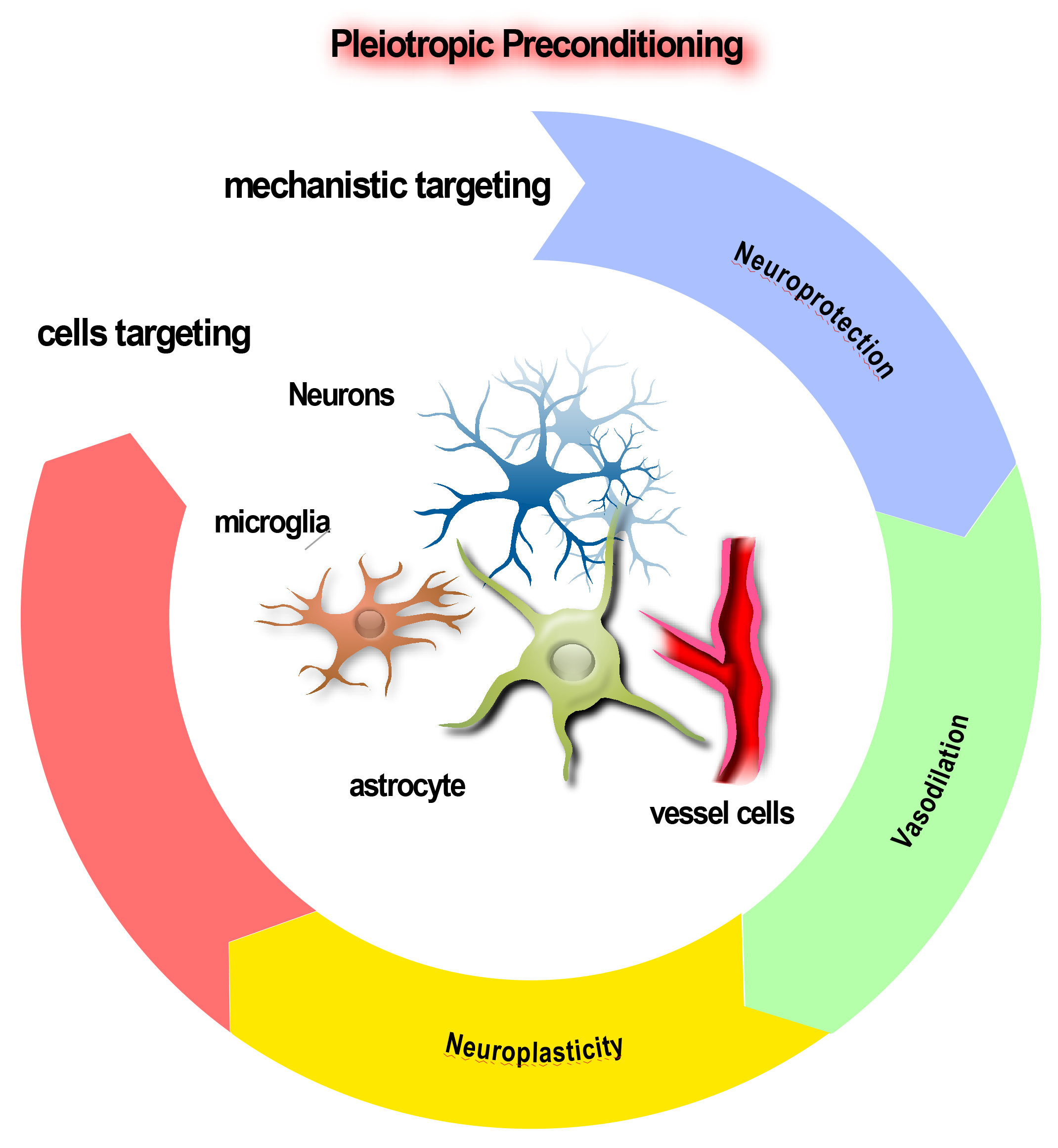 Tauskela et al., Conditioning Medicine 2018; 1(3):124-134